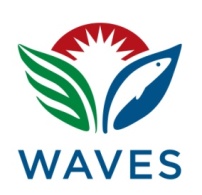 Policy Applications of NCA
Urvashi Narain, Senior Environmental Economist
Agriculture and Environmental Services Department, The World Bank
Istanbul, June 29, 2014
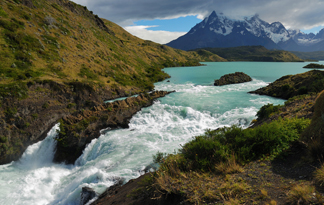 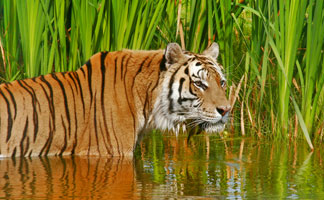 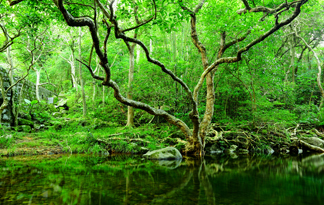 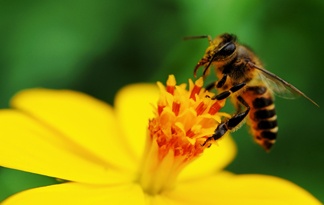 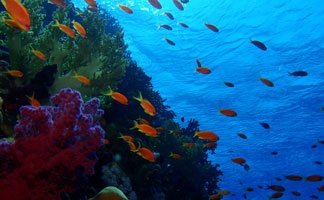 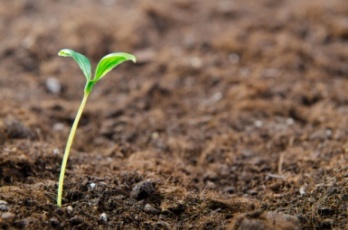 NETHERLANDSWater Profiles: What are the most important users of water?Is their water productivity improving between 2003 and 2010?(liter/ euro of sector value-added)
Source: CBS
Murray-Darling River Basin AustraliaBenefits from Water Pricing Refor
Based on historical water use & price data, simulated impact
on GDP of doubling water prices and the expected increases in water
use efficiency (WUE) of 1-2%
BOSTWANAAre scarce water resources allocated efficiently?
Source: DWA
Thank you!

www.wavespartnership.org
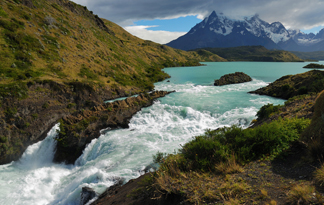 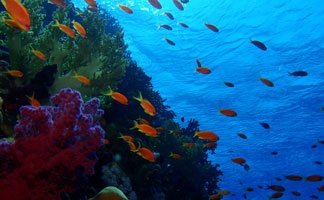 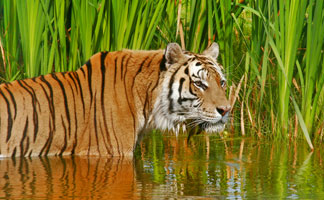 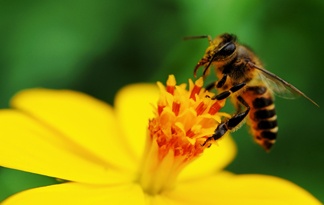 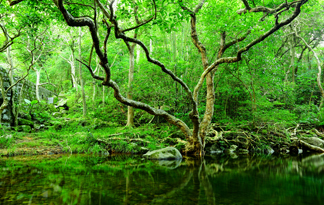 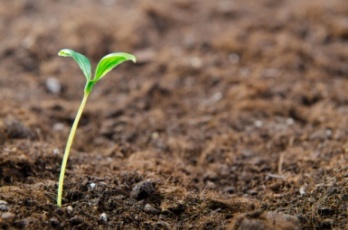